Towards Machines Which Know When They Do not Know
Hynek Hermansky
The Johns Hopkins University
The problem is not what you do not know, 
	the problem is what you do not know that you do not know
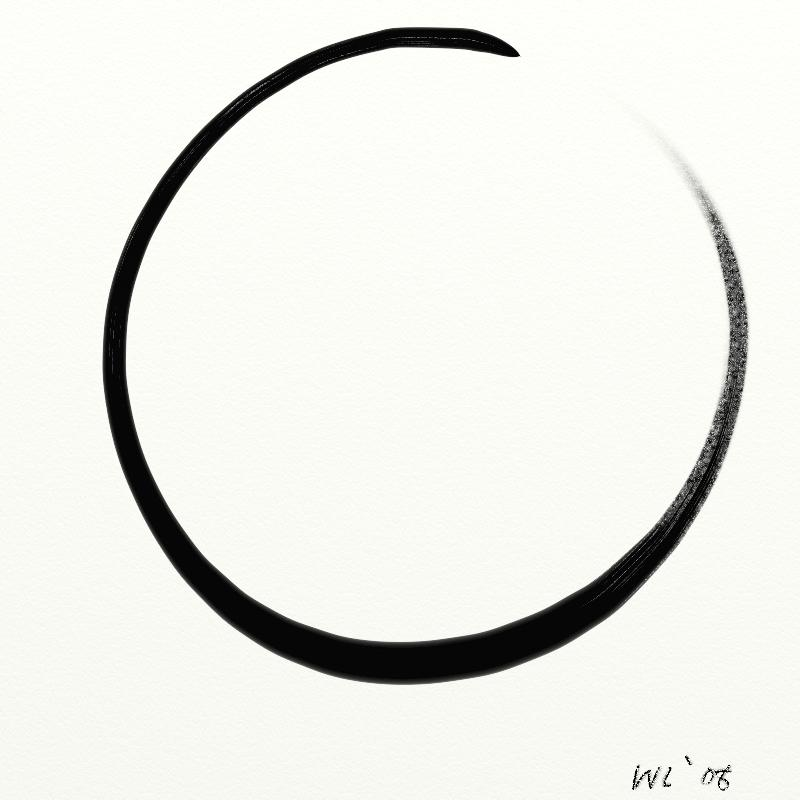 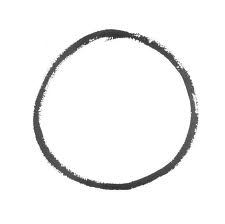 white man
knowledge
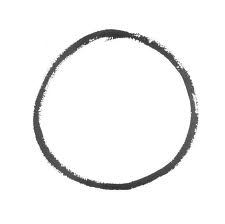 native man
knowledge
machine recognition of speech
training
meaning
message
speech
sounds
assumption:  
the world did not change since the machine was trained
“unknown unknowns” for the machine:
data distortions that were not seen in the training
words that are not in the lexicon of the machine
one possible solution:
on-line adaptation to new situations
Unsupervised adaptation 

generative models
modify models to increase their likelihoods on unseen data
non-generative models (e.g. neural nets)
modify models so that the estimates still make sense ?????

Do the estimates make sense? 
(Performance monitoring)

we know some characteristics of the expected estimates 
estimates that are observed on the data on which the models were trained
training data
class
probability
estimator
output
descriptor
estimate of
performance
compare
test data
class
probability
estimator
output
descriptor
Problem Statement
classifier 
of speech sounds
(phonemes)
posterior probabilities
 of speech sounds
speech
Having a classifier that yields a frame based vectors of posterior probabilities for speech sounds of interest, predict the accuracy of these estimates without knowing the correct probabilities on test data but knowing performance of the classifier on the training data.
Do not know the correct answer (ground truth)
Is the result good or bad?
How long does it take to get this info?
posteriogram
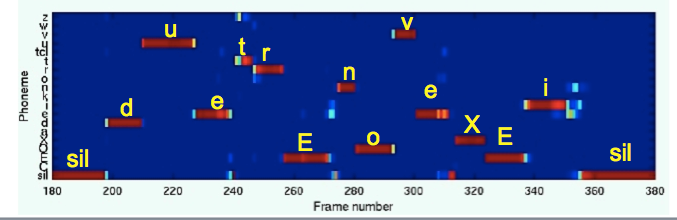 neural network
estimating
posteriors of
speech sounds
pre
processing
signal
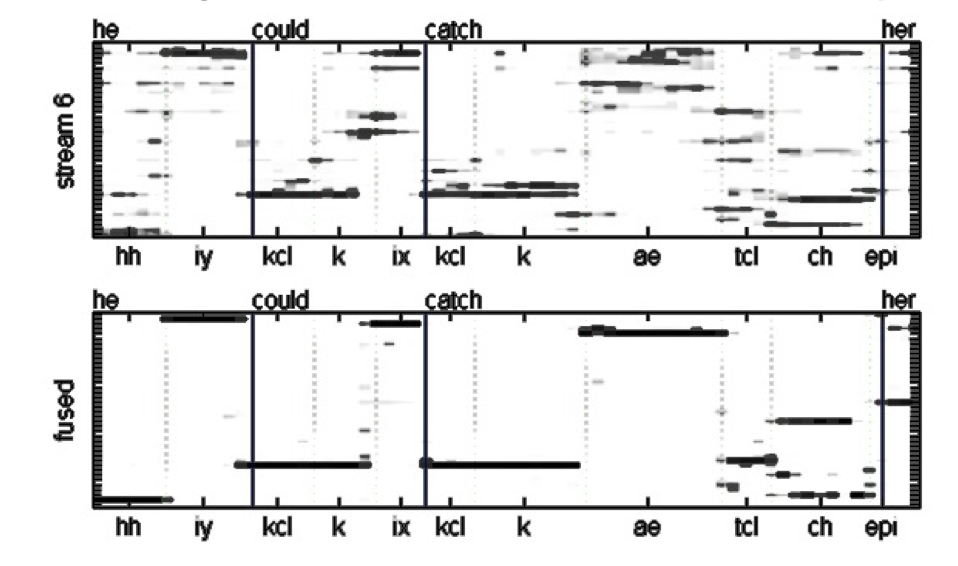 Evaluating Performance
How often sound classes occur and how often do they get confused?
pi – vector of sound posteriors at i-th time instant 
N – time interval of the evaluation
r – th power element-by-element (currently r=0.1)
compare matrixes derived on training data and on test
clean data
noisy data
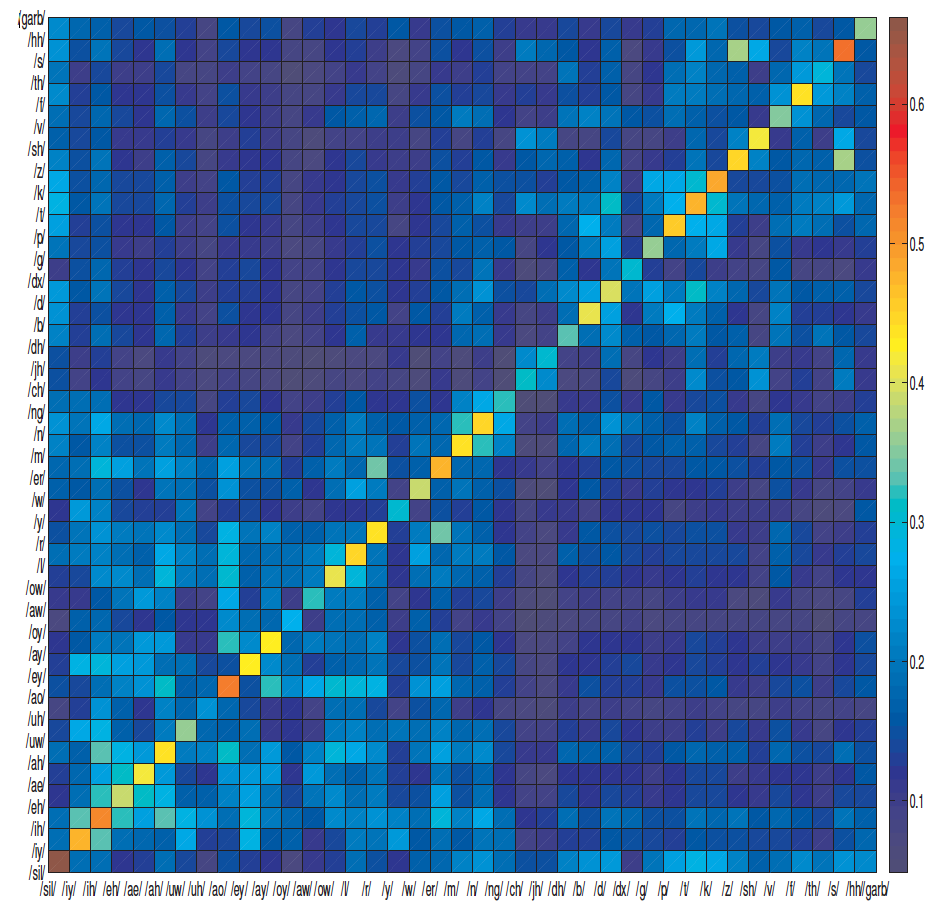 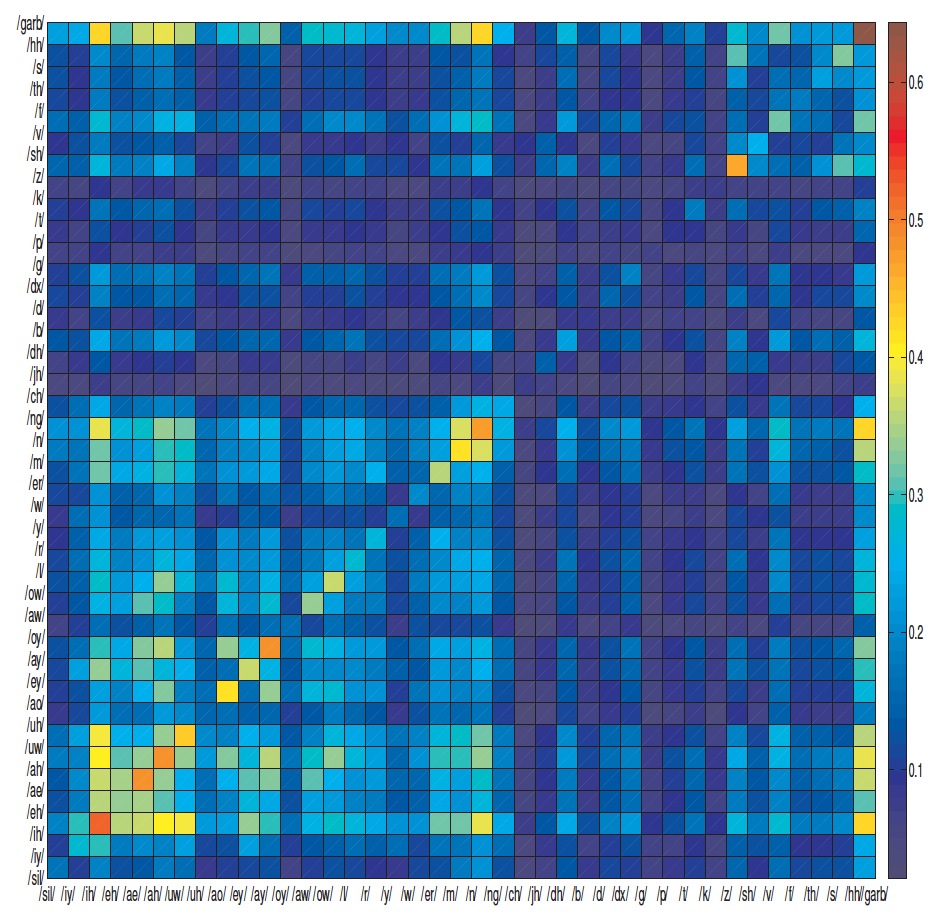 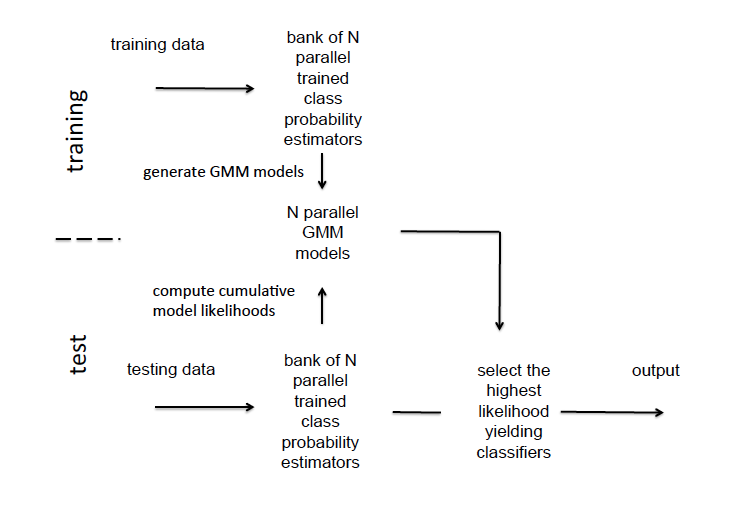 Evaluating Performance
How much sounds classes differ and how fast do they change?
Δi – time delay
D(.) – symmetric Kl divergence
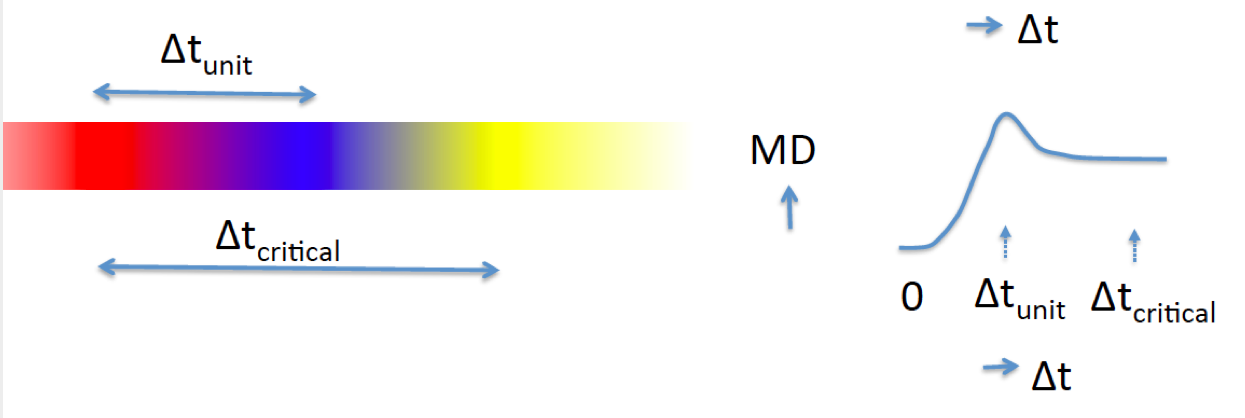 derived on one sentence
derived on all training data
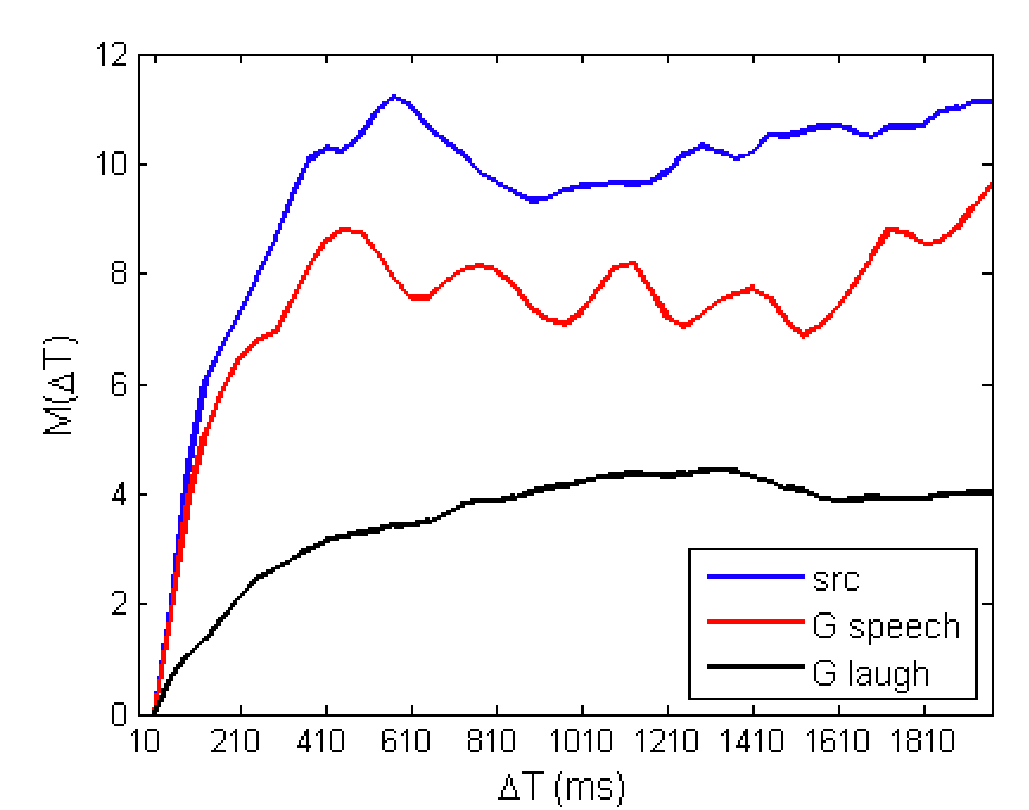 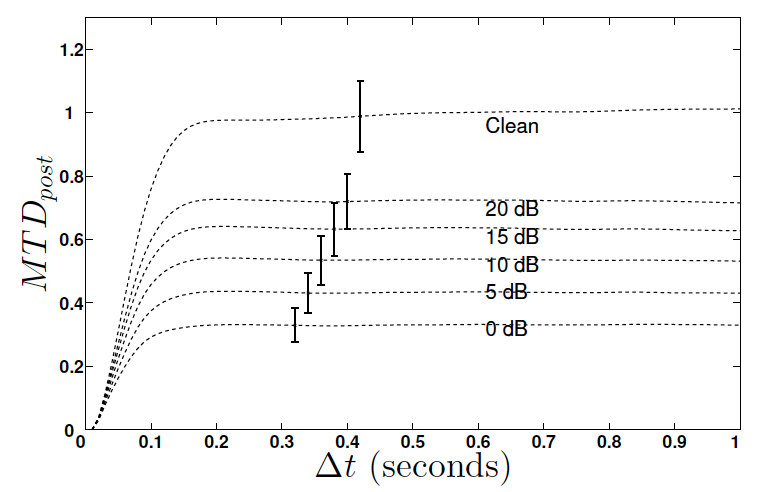 length of interval for the estimation
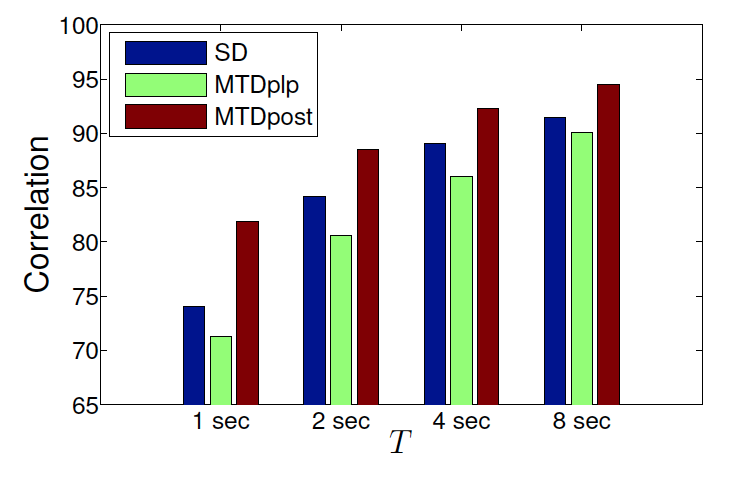 correlations between predictions of errors and true errors
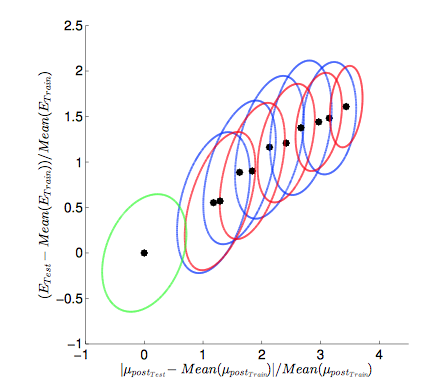 neural network
estimating
posteriors of
speech sounds
signal
many nonlinear 
processing
layers
estimate reliability from the output of the classifier
estimate reliability by comparing of values on hidden layers of the network
31 processing streams trained on band-limited data 
clean TIMIT
TIMIT corrupted by random level subway noise
test results (39 phoneme posterior estimates and sentence-level phoneme accuracies) for 8 different noisy conditions for each processing stream
A Way of Dealing with Unknown Unknowns ?
EXTRACTED INFORMATION
Information in speech is coded in redundant dimensions.
Not all dimensions get corrupted at the same time.
performance 
monitoring
stream
selection
weak
priors
strong
priors
&
Stream formation
Different perceptual modalities
Different processing channels within each modality
Bottom-up and top-down dominated channels
stream forming
analysis
SPEECH SIGNAL
Select only reliable streams for further processing
Observed in
human recognition of frequency-limited and noisy speech sounds (Fletcher et al)
human recognition of words in and out of context (Miller et al, Boothroyd and Nittrouer)
N  parallel processing streams
Requires reliable identification of correct answers in processing streams (knowing when knowing)
Monitoring  Performance
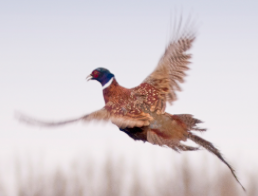 P1hit
P2hit
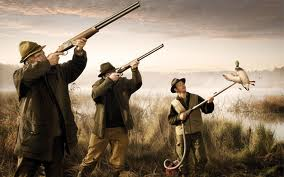 Pmiss = (1-P1hit)(1-P2hit)
observer -  false positives and negatives are possible
Pmiss_observed  ≠ (1-P1)(1-P2)
[Speaker Notes: Just as animal knows when it is hit,
humans know when they do not get the correct information.
Speech is very redundant – create many different processing streams.
Each stream gets some information.
Machine – knows how it works on its training data
How close it is when applied in test?
Adaptation by leaving out corrupted processing streams.]
no
yes
decision
sparse
not sure
100 %
error
dense
human judgment of density of pattern in a picture
(adopted from Smith et al 2003)
judgement
similar data available for monkeys, dolphins, rats,…
0 %
not sure
picture density
low
high
Multi-stream speech recognition						Variani, Li and Hermansky 2013
Phoneme recognition error rates